Formal EssayPacket Format
For the Final Step of Your Publication Journey
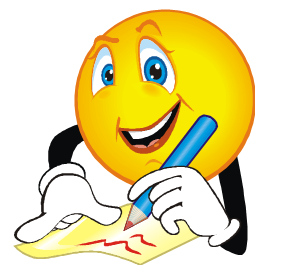 Order of Writing Process Compilation
Essay must have the following components in the correct order to maximize points and improve quality of presentation.
Grading Rubric
Be sure Grading Rubric is first.
Be sure you have written your name in the space provided.
Be sure you have done your final adjustments to your paper using the rubric as a guideline.
1.  Formal Title Page
Title page comes next.
Be sure it is typed, neat, and created according to the format in your Composition Book on p. 5
2.  Final/Best Copy of Essay
Place the draft that you want to be graded directly after the title page.  This should be your best/final draft.
3.  Proof of other Drafts
Immediately following the final draft, place 3 drafts behind it in chronological order.
Be sure to label each draft: 1st draft , 2nd draft, 3rd draft, etc.



No reason for the koala picture except 
That he/she is cute.
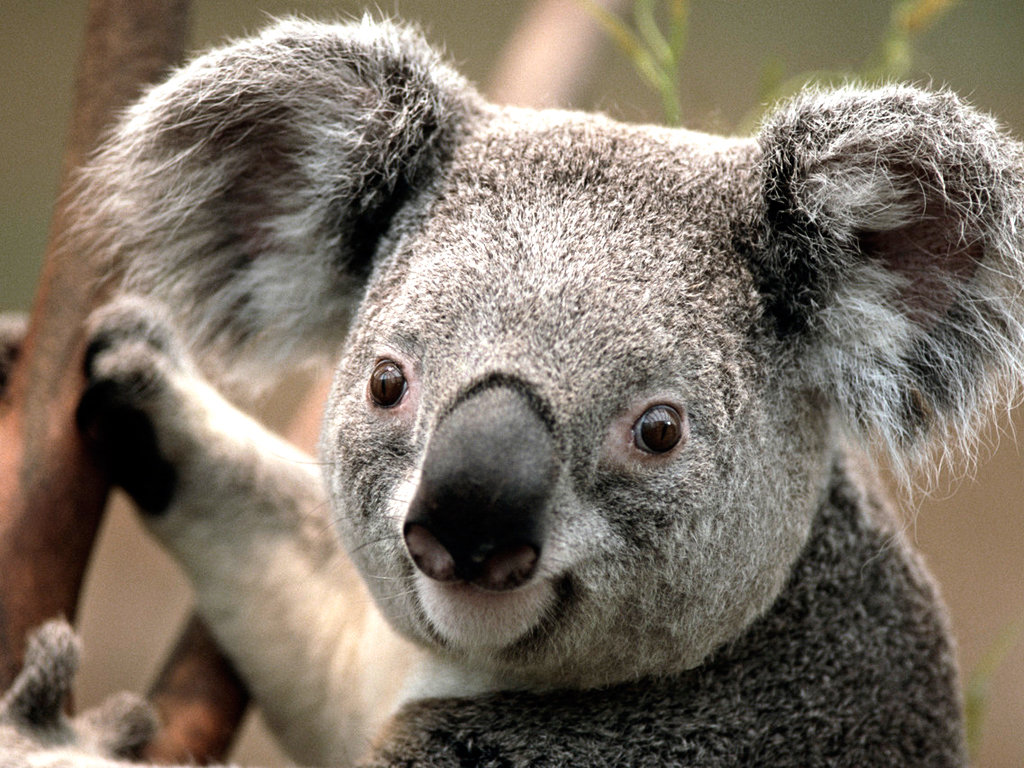 4.  Conferencing Sheets.
Place signed adult conferencing sheet first.
Place a minimum of 2 peer conferencing sheets afterwards.
Place peer editing checklist after conferencing sheets.
5.  Other Writing Process Proofs
Place any other writing process proofs that you would like to add or that is required specific to the essay at the end of the collection.
Turn-in Procedures
Gather all items in order and place them in a single page protector.
Do not staple all items together.  Drafts can be stapled though.
Have body of work ready to turn in at the beginning of the day.
Do not compile items when due or they will receive a late deduction.
Don’t Forget
Remember, how you turn in a body of work is very important in maximizing your grade on a large project.  
Remember to check specifications and follow them carefully.
Remember to check paper formatting to avoid deductions (i.e. font size, margin size, etc.)
May the Writing Force Be with You as You Send your Baby out into the World!